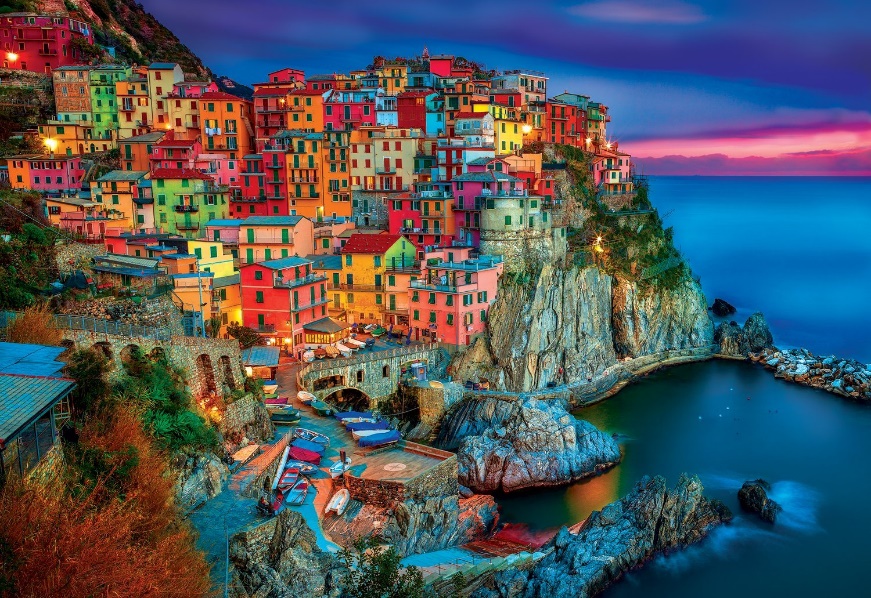 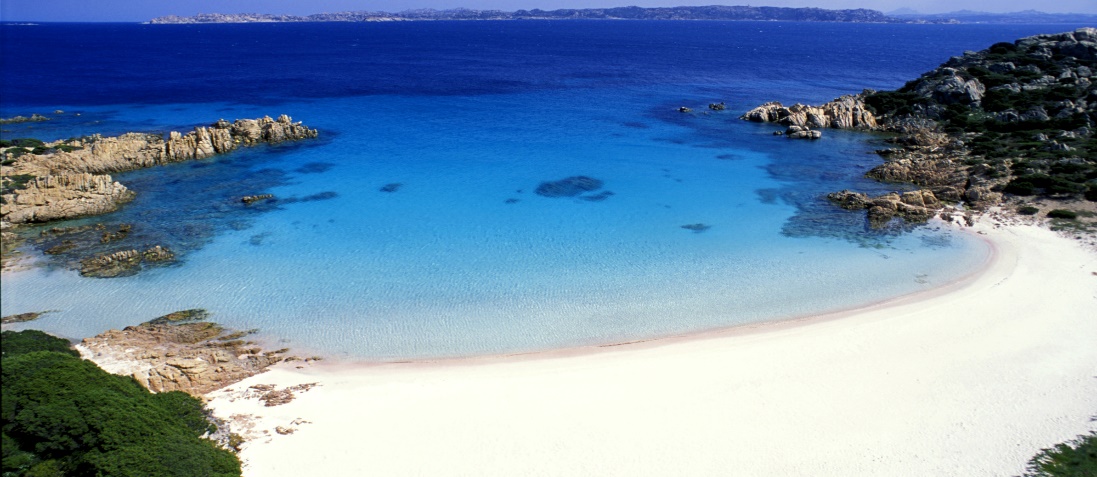 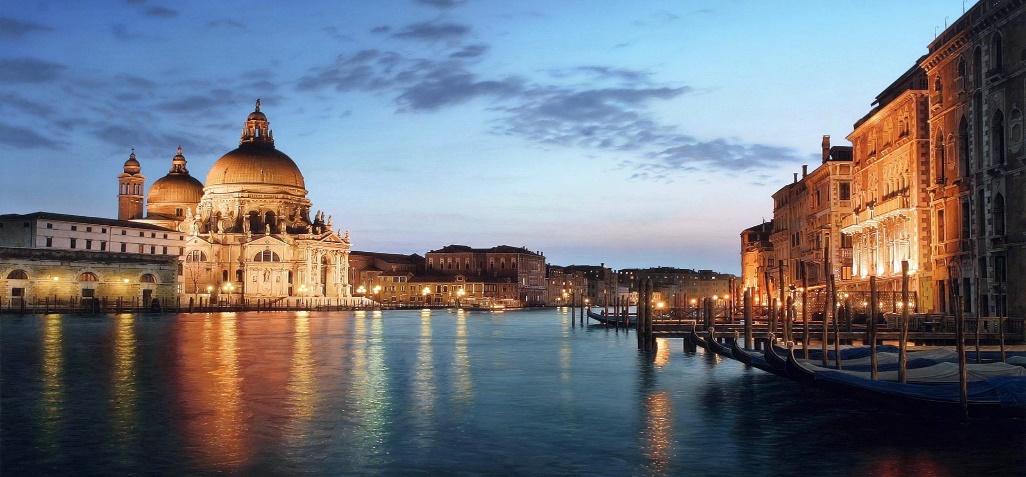 ITALIANO 
 PER 
 VIAGGIATORI
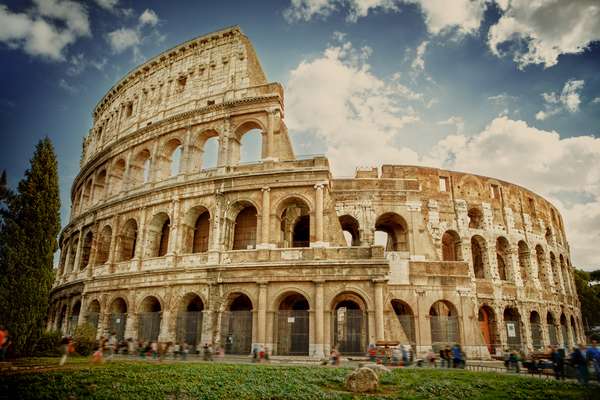 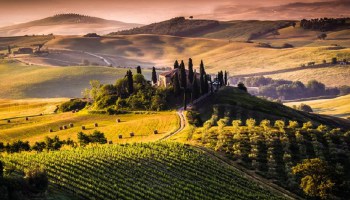 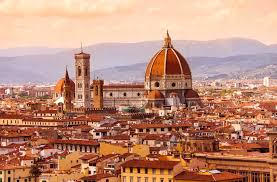 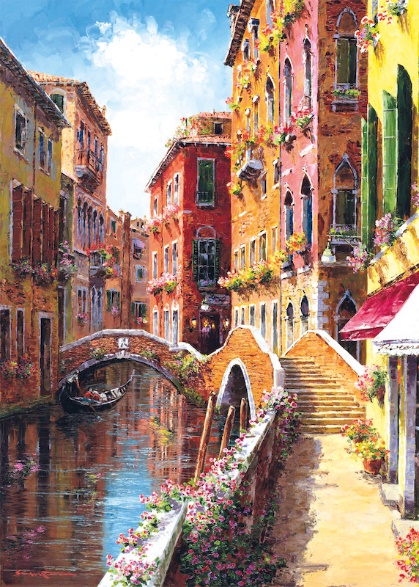 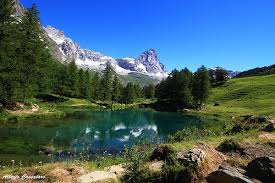 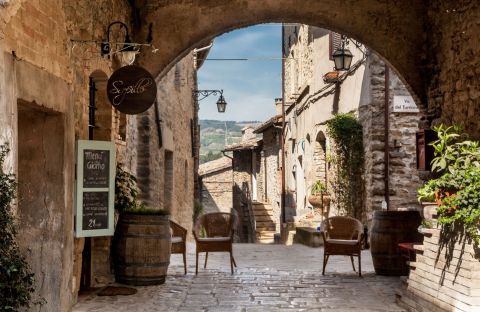 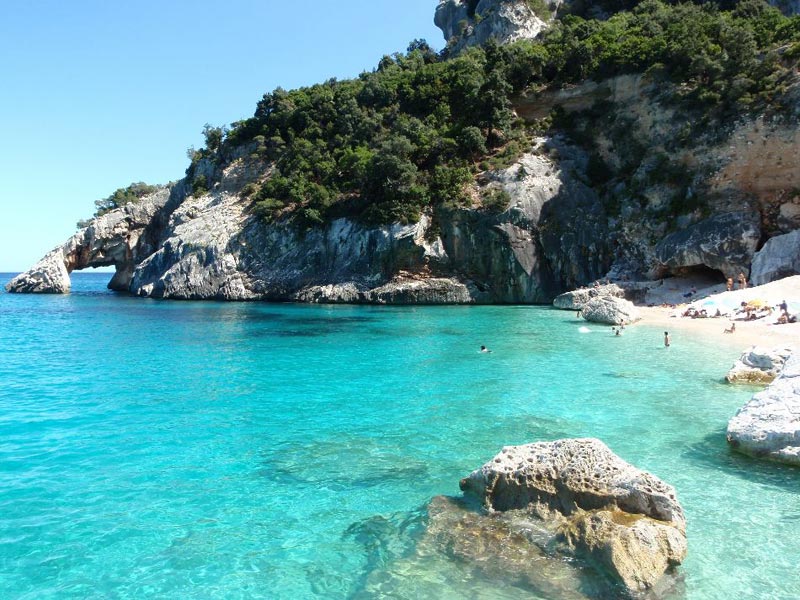 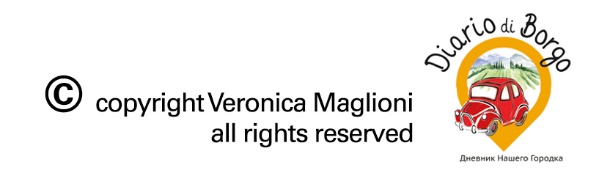 SCIOGLILINGUA
Eva dava l'uva ad Ava, Ava dava l'uva ad Eva
Vada come vada vado a Vada.
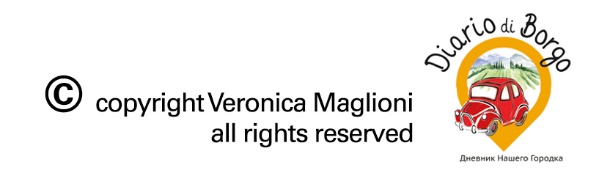 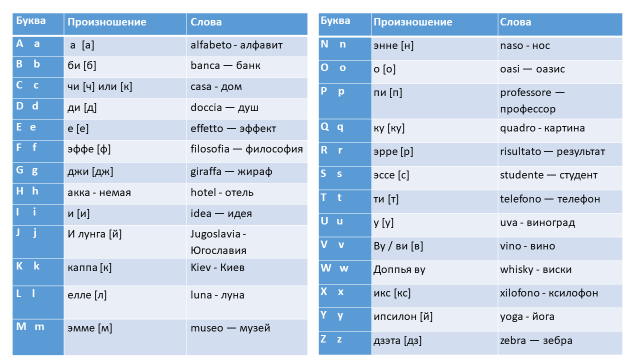 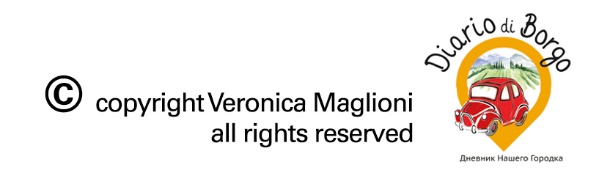 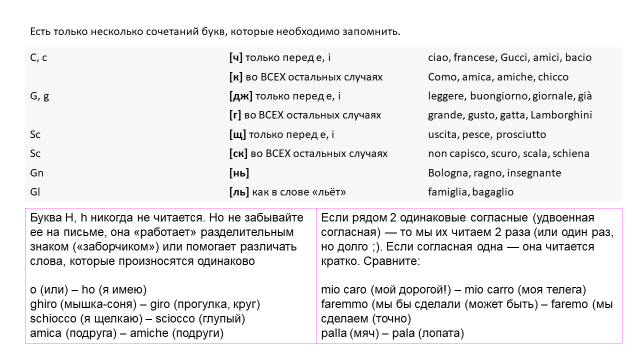 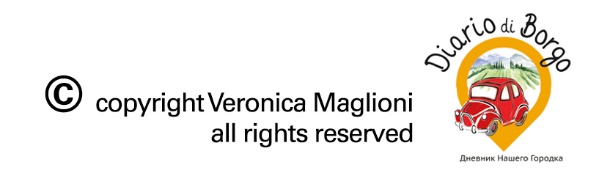 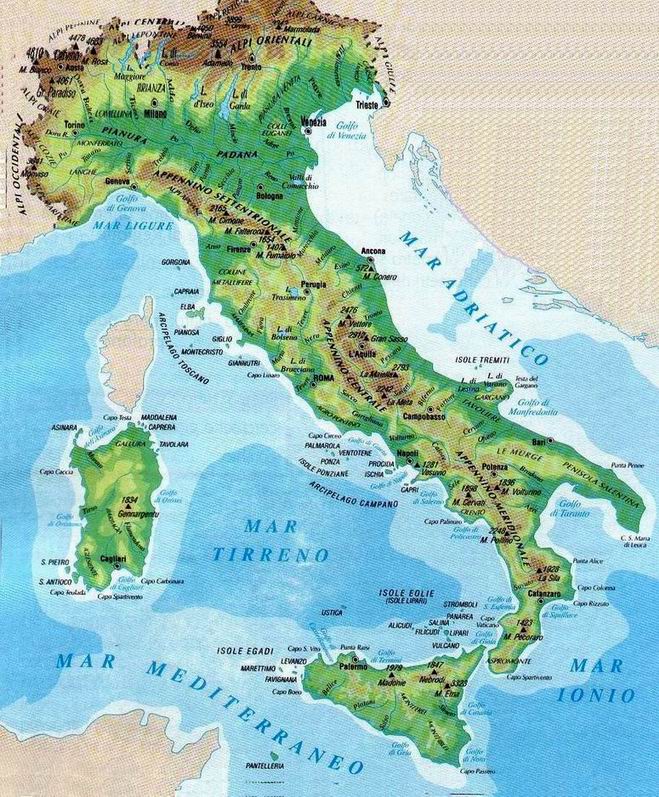 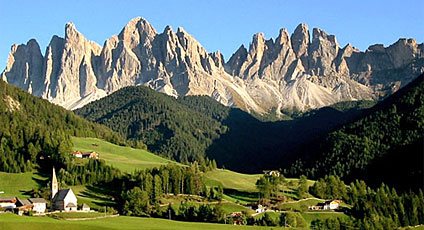 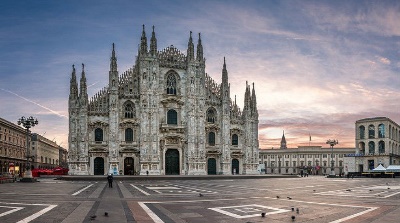 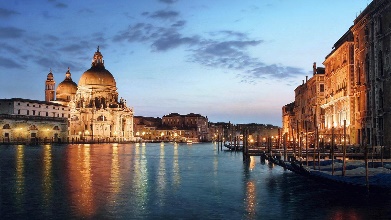 VENEZIA
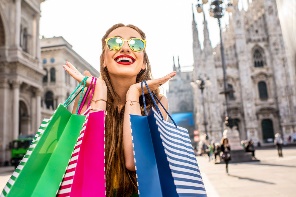 DOLOMITI
MILANO
LAGO DI GARDA
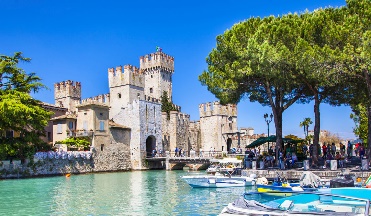 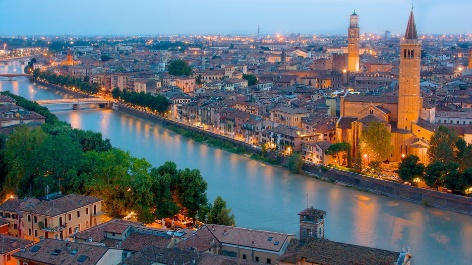 RIMINI
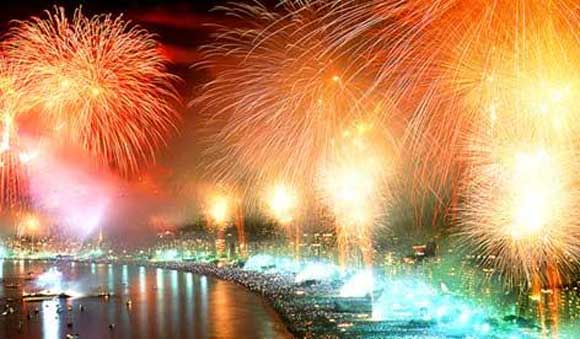 VERONA
CINQUE TERRE
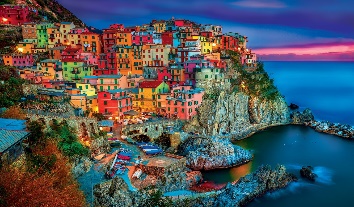 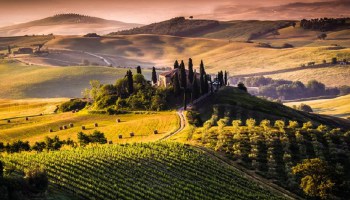 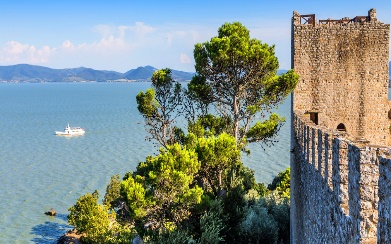 UMBRIA
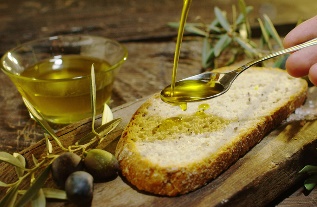 TOSCANA
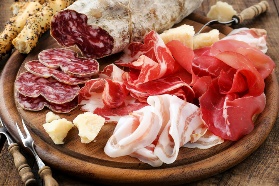 ROMA
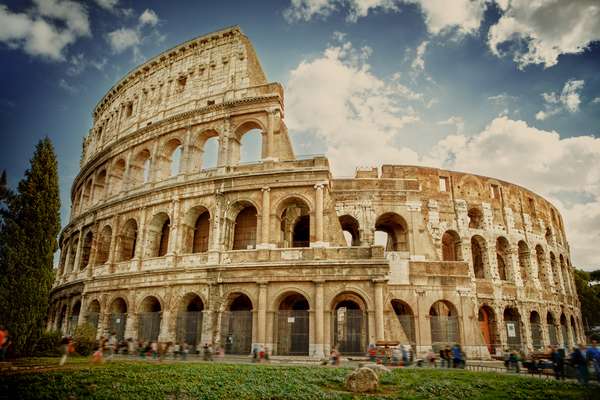 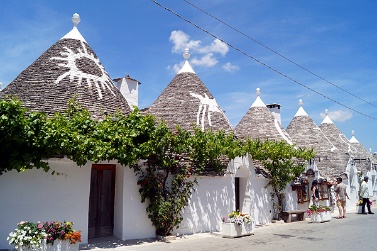 PUGLIA
NAPOLI
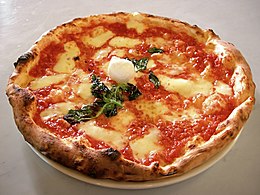 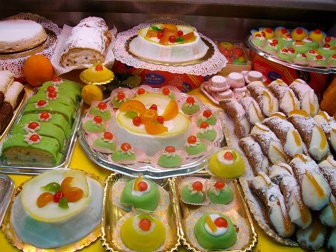 SARDEGNA
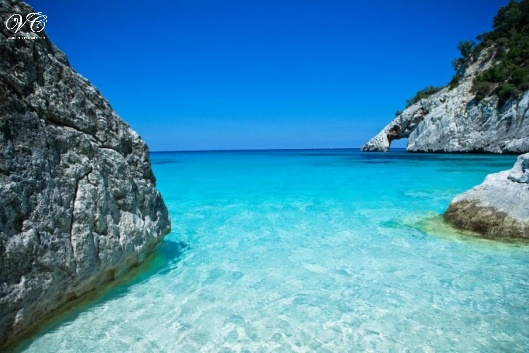 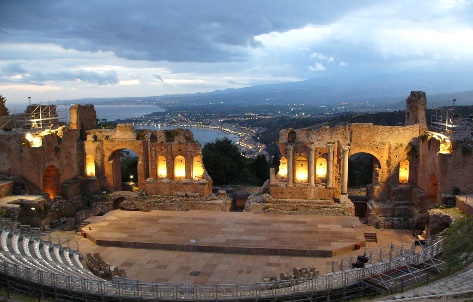 SICILIA
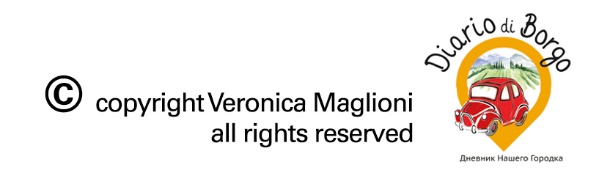 COSA METTONO IN VALIGIA GLI ITALIANI?
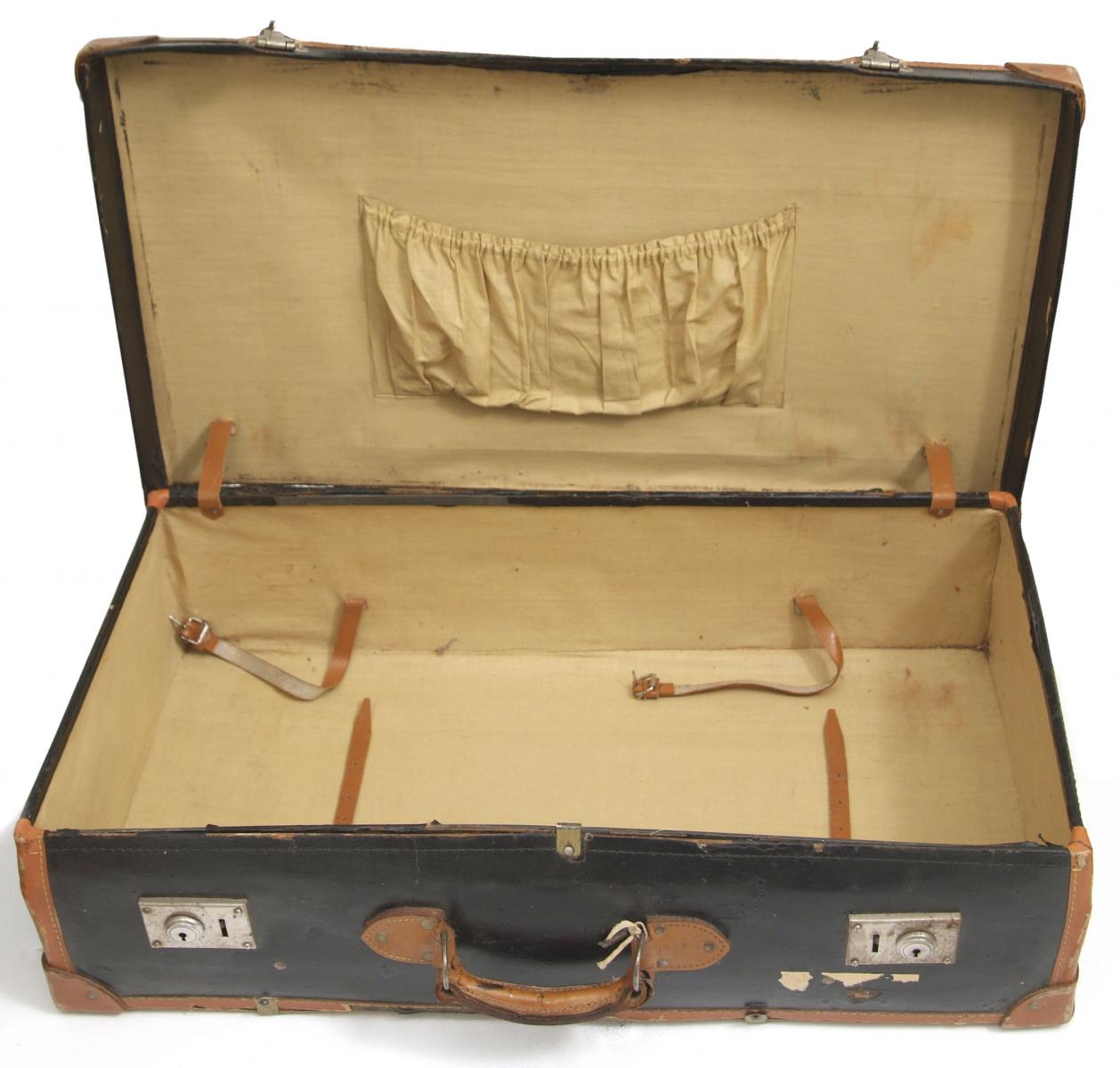 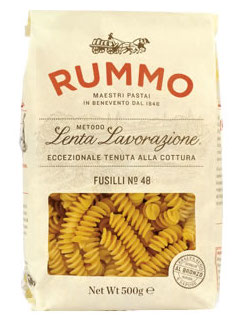 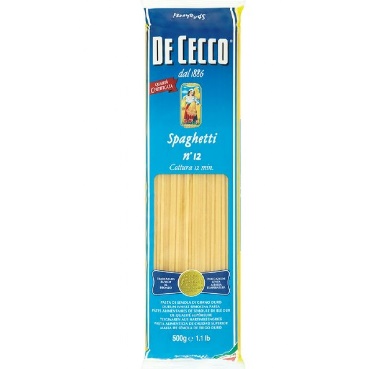 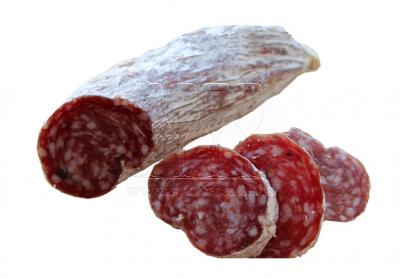 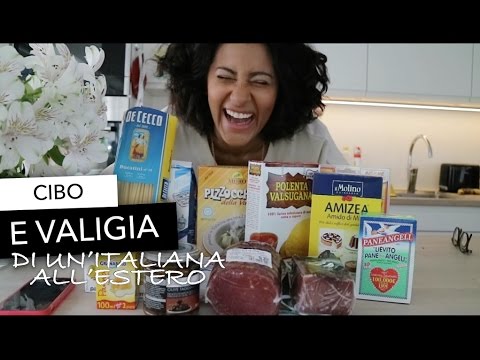 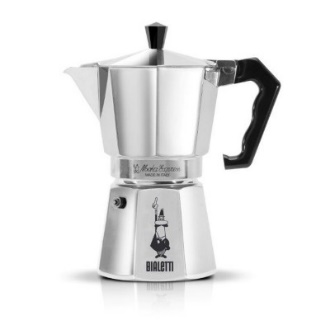 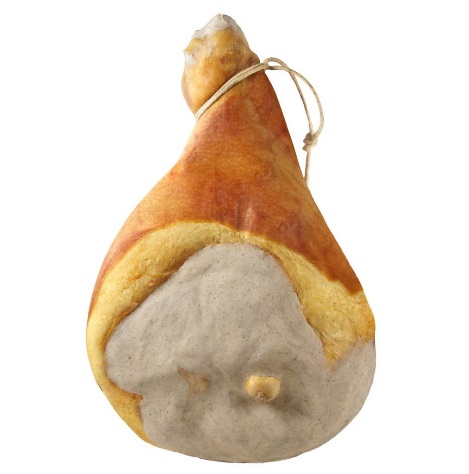 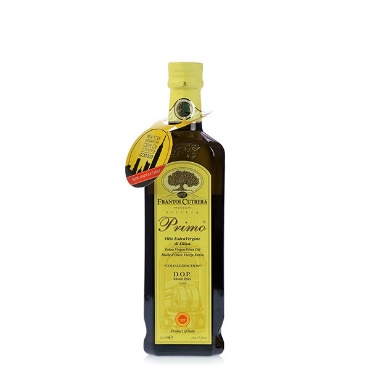 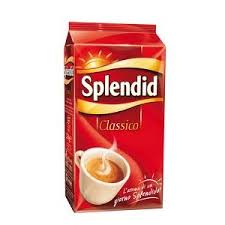 https://www.youtube.com/watch?v=up4ZAKImmmM
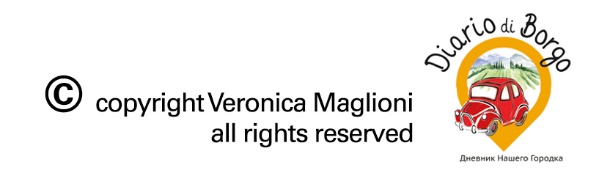 Controllo Passaporti
BUONGIORNO – BUONASERA
                SALVE – CIAO
Signore – Signora - Signorina
 Passaporto, per favore 
 Grazie
 Prego
NOME – Come ti chiami?                  Io mi chiamo …..
NAZIONALITA’ – Io sono russo
SCOPO DEL VIAGGIO – Turismo
                                          Io sono un turista
ARRIVEDERCI!
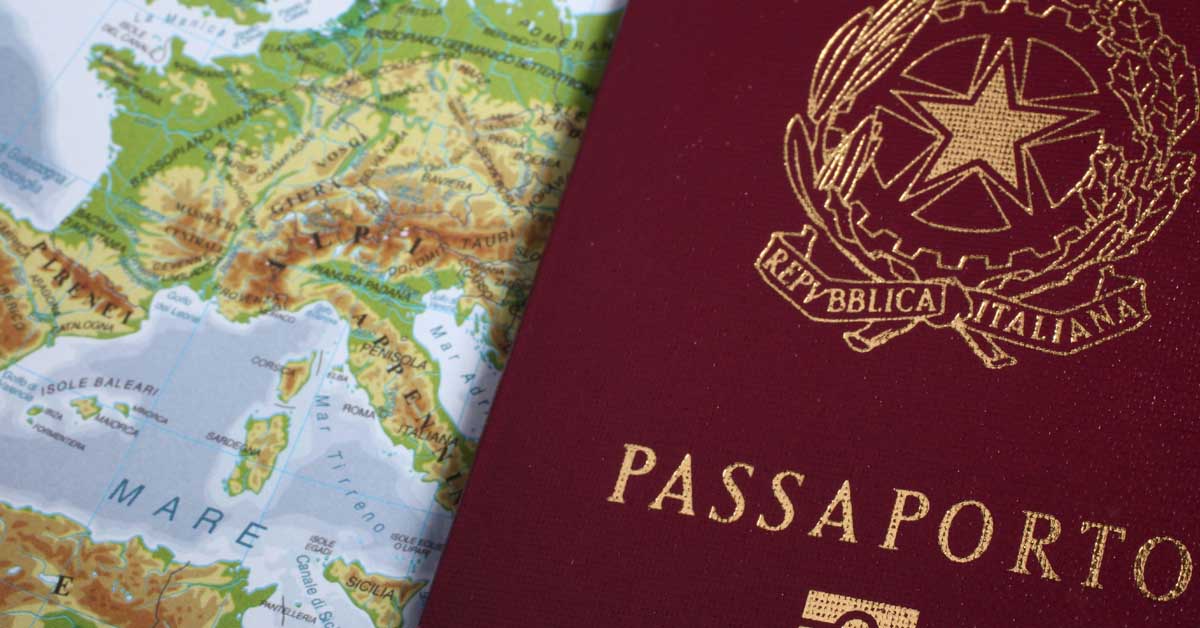 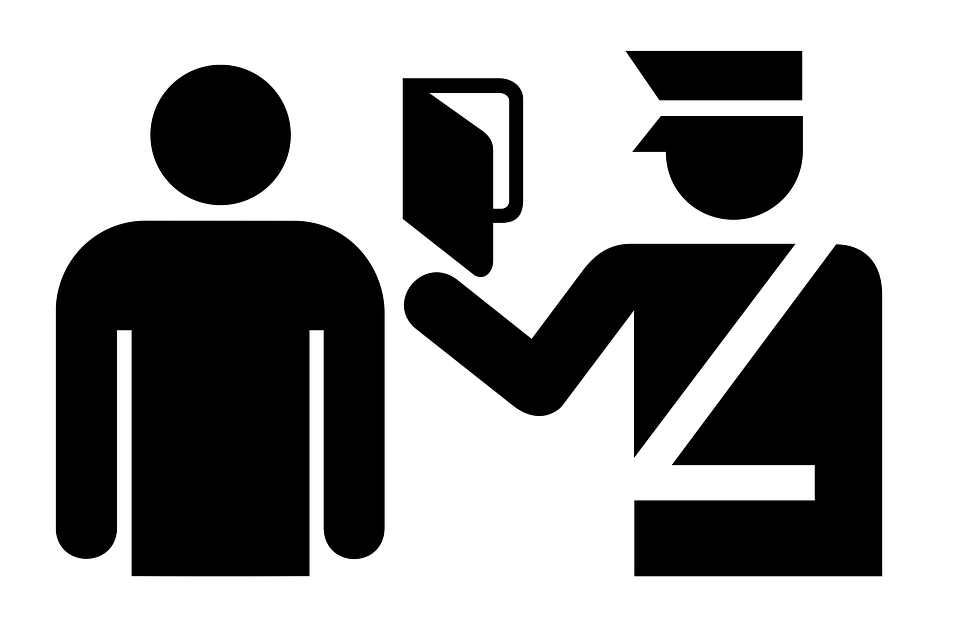 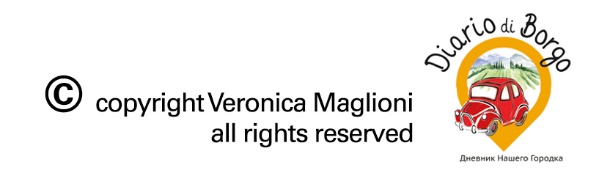 Iniziamo il nostro viaggio
DOLOMITI
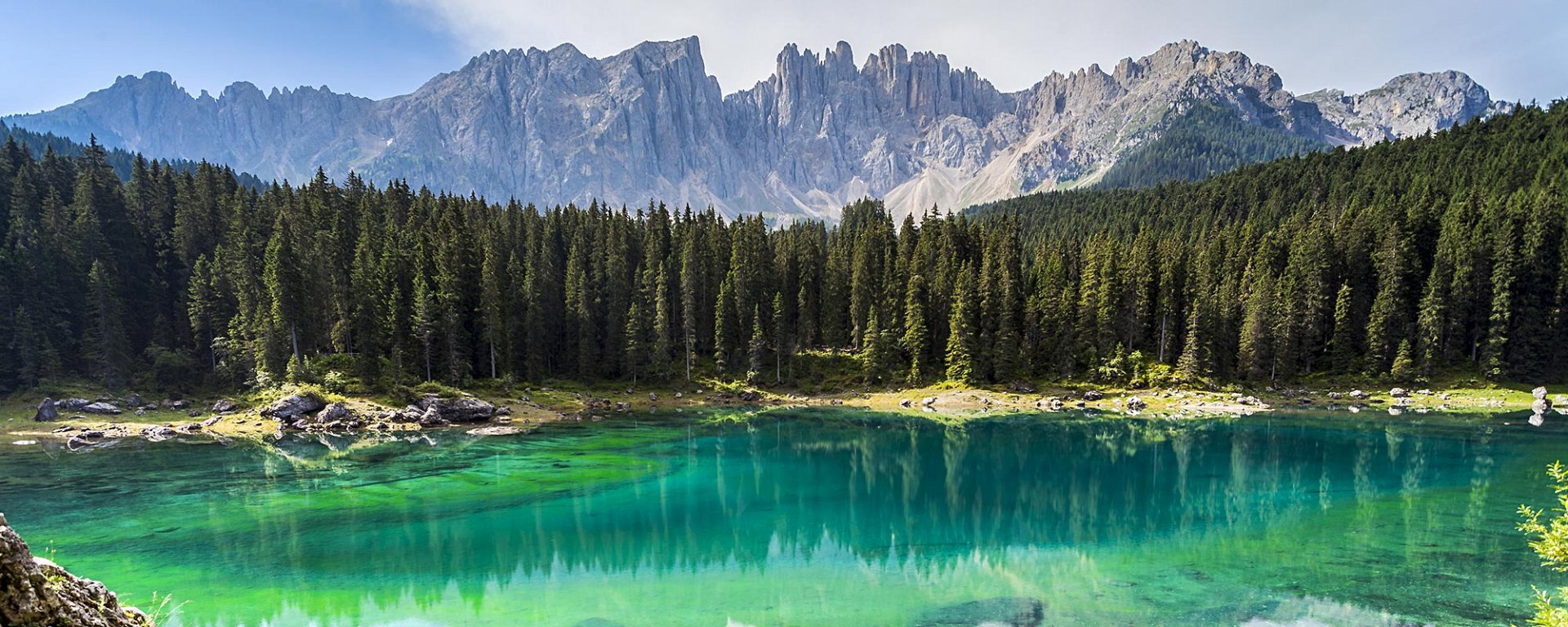 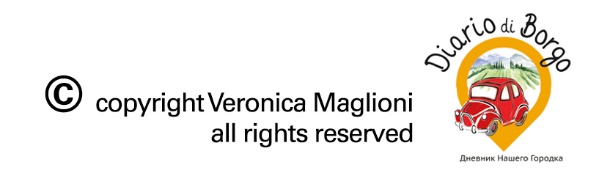 https://www.youtube.com/watch?v=nV2kF2XXBHQ
Dolomiti
Glossario
Prenotazione бронирование
Nome Имя
Documenti Документы
Chiave ключ
Camera Номер
Dialogo in hotel
Buongiorno
Buongiorno, io ho una prenotazione. 
Nome?
Mi chiamo ….
Documenti, per favore

Questa è la chiave della camera
Grazie, Arrivederci!
Prego!
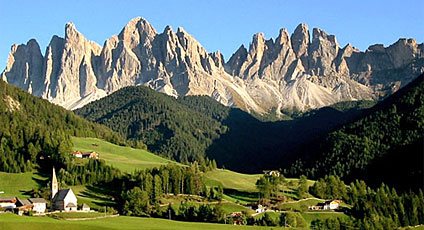 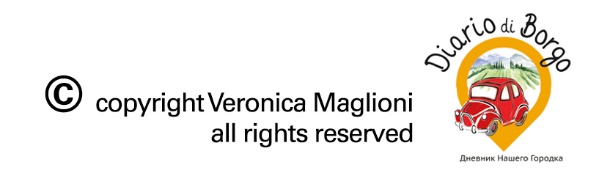 Informazioni alla Reception:

Buongiorno!
Buongiorno! Posso chiedere informazioni?
Certo!
Quali attività si possono fare qui?
Qui potete sciare, fare passeggiate, visitare monumenti e musei.
Possiamo noleggiare una bicicletta?
Certo!
C’è una mappa del posto?
Sì!
Grazie! Arrivederci!
Buona giornata!
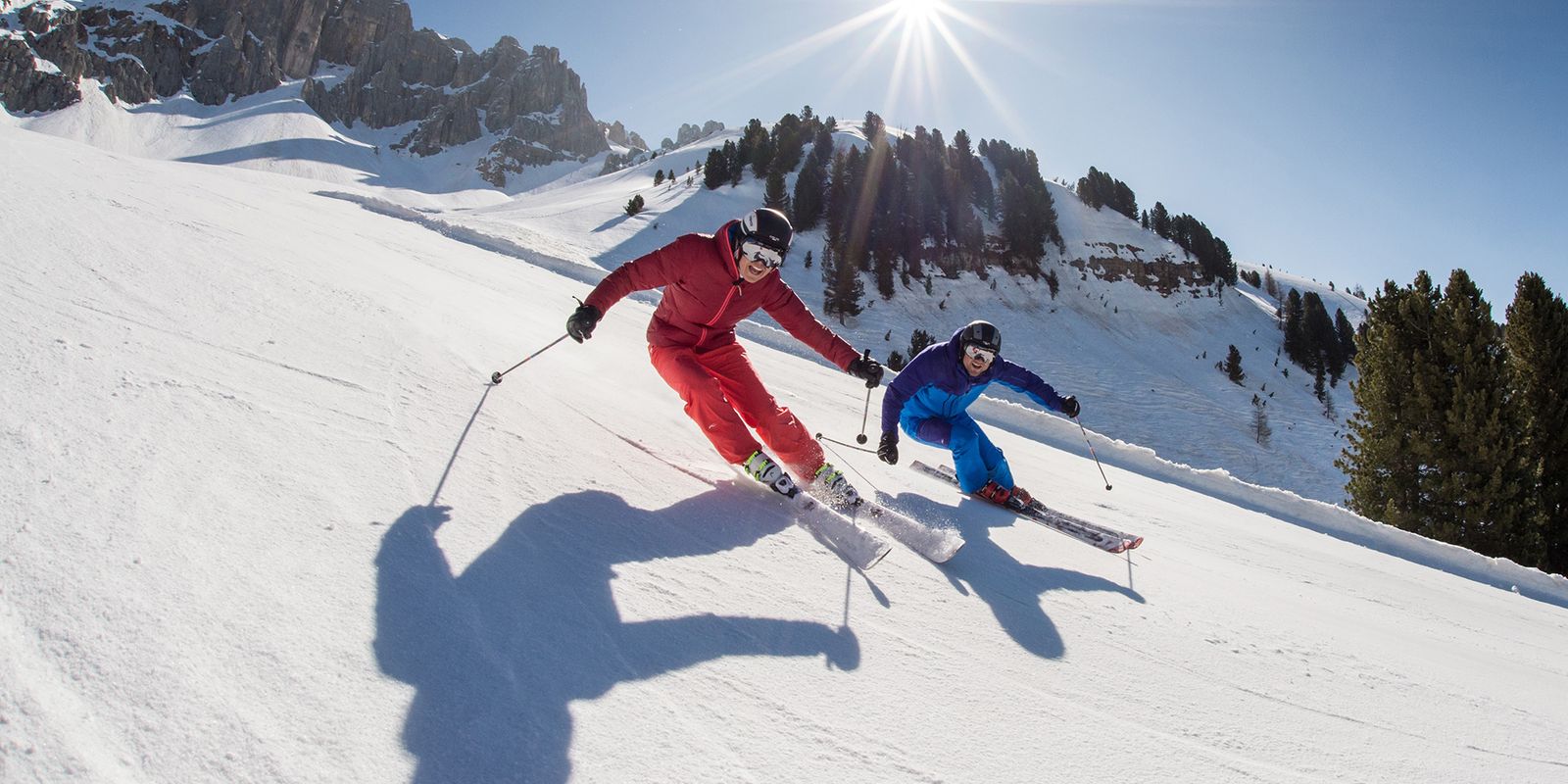 Attrazione turistica достопримечательность
Visitare посещать
Noleggiare брать напрокат
Sci лыжи
Bicicletta велосипед
Mappa карта
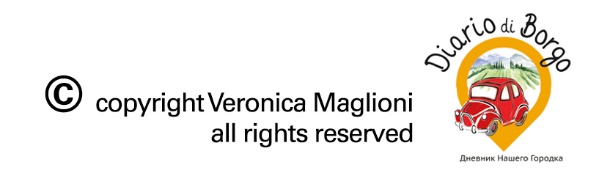 L’angolo della grammatica
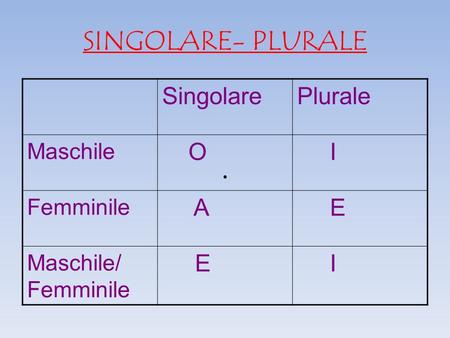 LIBRI
LIBRO
CASE
CASA
STUDENTE
CLASSE
STUDENTI
CLASSI
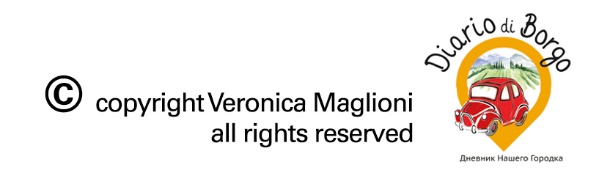 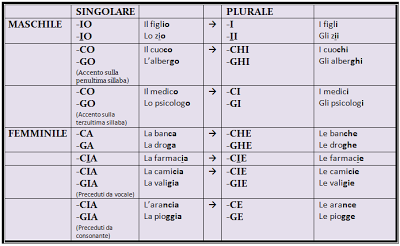 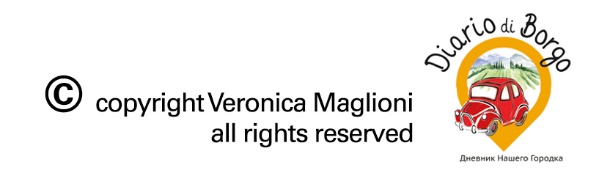 UN COLPO ALL’ANIMA
Ligabue
https://www.youtube.com/watch?v=TIfoWnH7QhQ